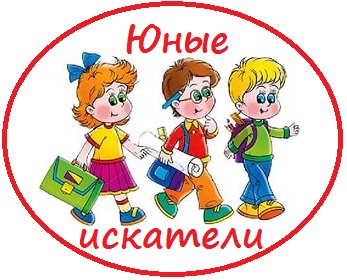 Учебный сетевой проект для учащихся 1 классов
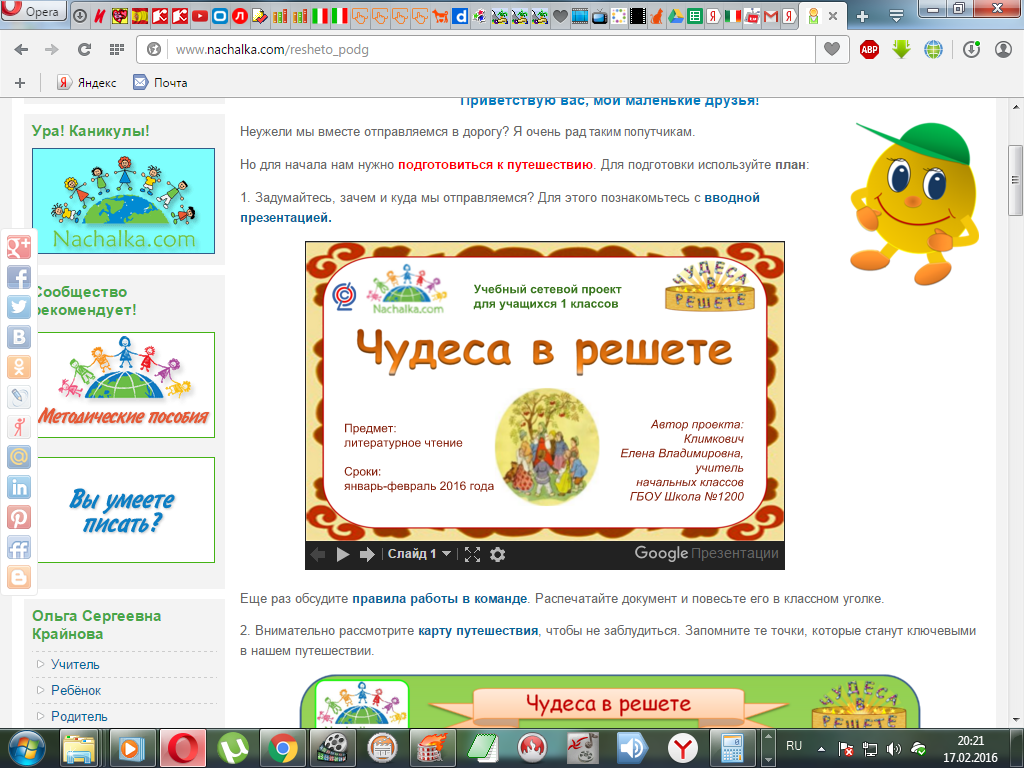 Команда 1 «А» класса
МБОУ «Школа №182»
Юные искатели
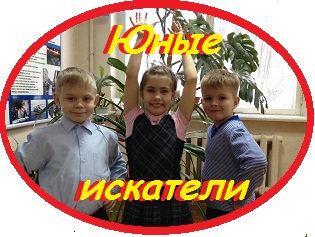 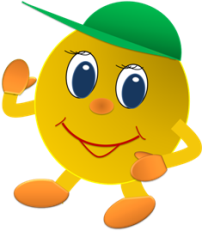 г. Нижний Новгород
Здравствуйте! Вас приветствует команда «Юные искатели».
Мы хотим рассказать Вам об удивительном путешествии, в котором побывала наша команда.

А началось всё так…
Наш классный руководитель – Крайнова Ольга Сергеевна, рассказала нам о том, что мы можем совершить увлекательное путешествие, в котором узнаем много нового и интересного. 
И мы с радостью согласились…
Вы наверное знаете, что для того, чтобы в путешествии не заблудиться, нужна карта. Вот и мы тоже начали наше путешествие с изучения маршрута, который нам предстояло совершить.

http://www.nachalka.com/resheto_podg
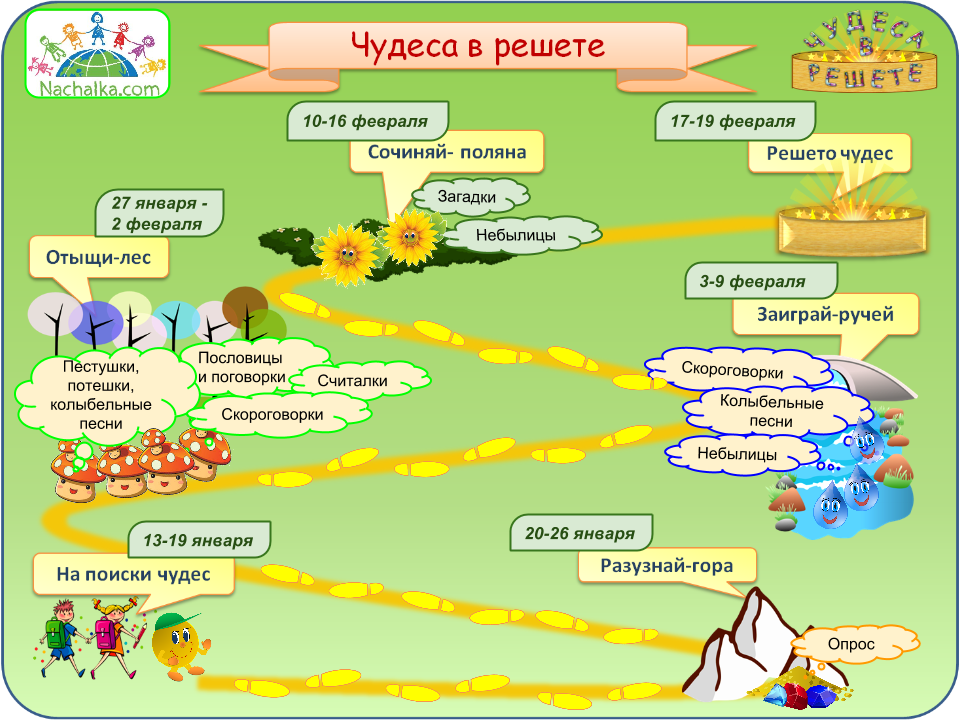 1 этап нашего путешествия
Затем мы приступили к поиску книг по малым жанрам устного народного творчества. 

Оказалось, что эти книги очень интересные. 

Нам понравилось читать поговорки, потешки, скороговорки, загадки, небылицы и колыбельные песни.
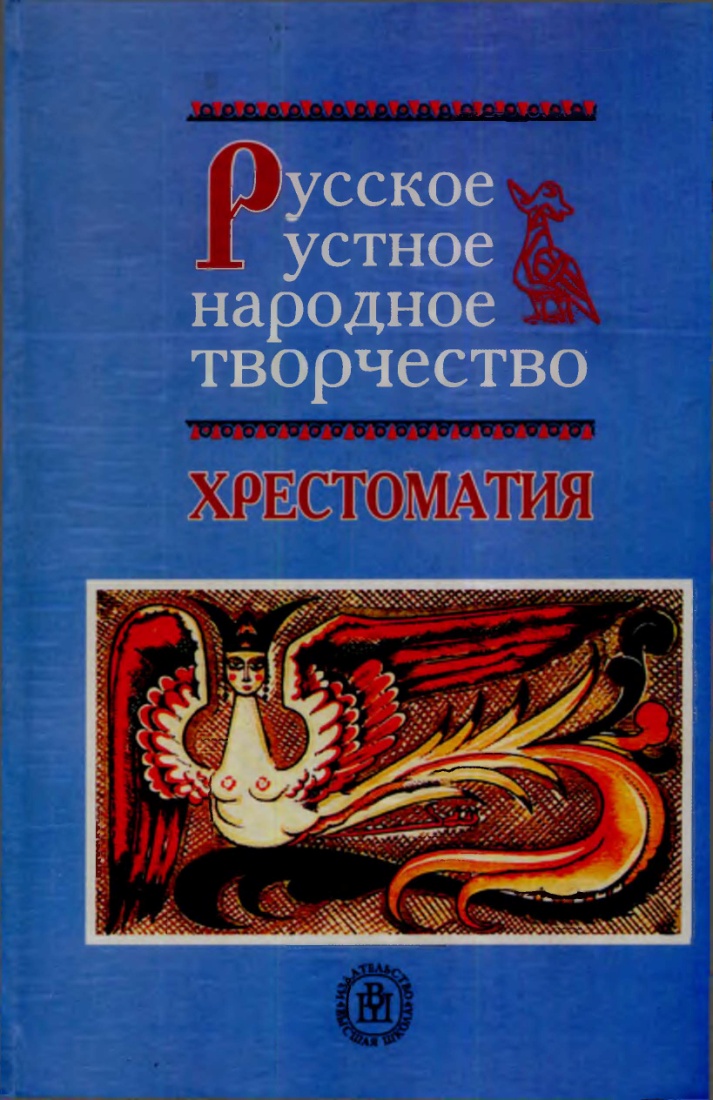 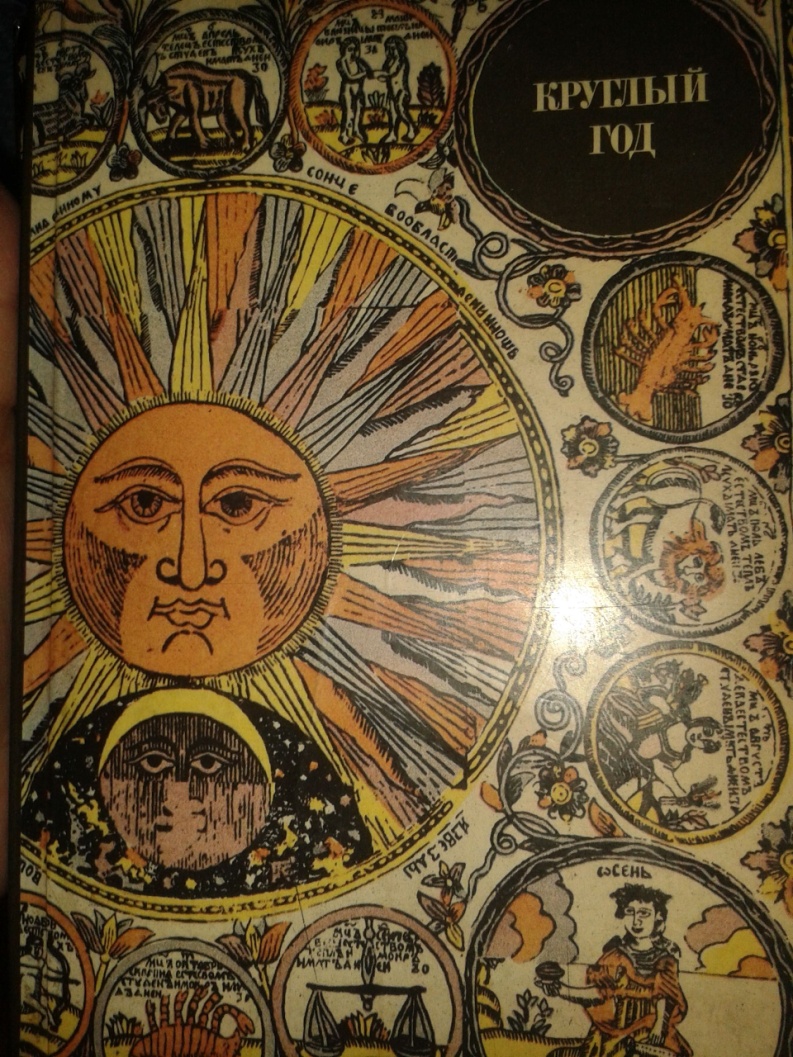 А потом мы провели опрос. 
Мы спросили у ребят 2 и 5 класса, а также у наших мам и бабушек о том какие пословицы и загадки они знают.

Мы выяснили, что наши бабушки и мамы знают очень много и загадок и пословиц.

http://www.nachalka.com/resheto_gora